Matthew 18
What Does it Really Mean????
This large book came out in 1992 as a rebuke to certain self supporting ministries that were rebuking the sins in the church and the denial of fundamental Adventist teachings.  As people began to read it, it became clear that the writers of this volume were truly outside of fundamental Adventist beliefs.  One such quote will suffice to show this.
Moot Theological Issues
A review of the large quarto-size 467-page book, Issues: the Seventh-day Adventist Church and Certain Private Ministries also shocked many readers by what they could hardly believe could be in a book authorized by the North American Division officers and the union presidents. It condemned Hope International and Our Firm Foundation for holding “certain views on the human nature of Christ, the nature of sin, and sanctification. These issues have never been settled among Christians, much less among Seventh-day Adventists. They are not issues so essential to salvation that souls will be lost unless they are resolved. The problem that Hope International / Our Firm Foundation has created is that this independent ministry feels driven to charge the SDA church with being in a state of apostasy because it does not accept their views on these moot theological issues.”  Issues:  pg. 109
Did You Matthew 18 Them???
I stood up in a Sabbath School class and rebuked the writers of the book ‘Issues’ for their very  heinous concepts on sanctification and the nature of Christ.  I was immediately challenged with these words,  “Did you Matthew 18 them?  Have you gone directly to them and expressed your concerns?  If you haven’t, then you are totally out of line.”
Matthew 18????
Matthew 18:15-18
“Moreover if thy brother shall trespass against thee, go and tell him his fault between thee and him alone: if he shall hear thee, thou hast gained thy brother. But if he will not hear thee, then take with thee one or two more, that in the mouth of two or three witnesses every word may be established.  And if he shall neglect to hear them, tell it unto the church: but if he neglect to hear the church, let him be unto thee as an heathen man and a publican. Verily I say unto you, Whatsoever ye shall bind on earth shall be bound in heaven: and whatsoever ye shall loose on earth shall be loosed in heaven.”
Was the book ‘Issues’ against me??
Matthew 18 has to do with personal offenses between 2 human beings. If someone personally offends you or hurts you in anyway, go and talk to them alone.  Try to reconcile with the person who has offended you.  Do not go spreading it around.  This is what the counsel in Matthew 18 is discussing.
Threatening the Church!
“Sabbath my husband spoke in the forenoon, and I followed for two hours before taking food. The meeting was then closed for a few moments, and I took a little food, and afterward spoke in a social meeting for one hour, bearing pointed testimonies for several present. These testimonies were generally received with feelings of humility and gratitude. I cannot, however, say that all were so received. The next morning, as we were about to leave for the house of worship to engage in the arduous labors of the day, a sister for whom I had a testimony that she lacked discretion and caution, and did not fully control her words and actions, came in with her husband and manifested feelings of great unreconciliation and agitation. She commenced to talk and to weep. She murmured a little, and confessed a little, and justified self considerably. She had a wrong idea of many things I had stated to her. Her pride was touched as I brought out her faults in so public a manner. Here was evidently the main difficulty. But why should she feel thus? The brethren and sisters knew these things were so, therefore I was not informing them of anything new. But I doubt not that it was new to the sister herself. She did not know herself, and could not properly judge of her own words and acts. This is in a degree true of nearly all, hence the necessity of faithful reproofs in the church and the cultivation by all its members of love for the plain testimony….
…Her husband seemed to feel unreconciled to my bringing out her faults before the church and stated that if Sister White had followed the directions of our Lord in Matthew 18:15-17 he should not have felt hurt: "Moreover if thy brother shall trespass against thee, go and tell him his fault between thee and him alone: if he shall hear thee, thou hast gained thy brother. But if he will not hear thee, then take with thee one or two more, that in the mouth of two or three witnesses every word may be established. And if he shall neglect to hear them, tell it unto the church: but if he neglect to hear the church, let him be unto thee as an heathen man and a publican." My husband then stated that he should understand that these words of our Lord had reference to cases of personal trespass, and could not be applied in the case of this sister. She had not trespassed against Sister White. But that which had been reproved publicly was public wrongs which threatened the prosperity of the church and the cause. Here, said my husband, is a text applicable to the case: 1 Timothy 5:20: "Them that sin rebuke before all, that others also may fear."{9MR 353.1}
“If one of these little ones shall be overcome, and commit a wrong against you, then it is your work to seek his restoration. Do not wait for him to make the first effort for reconciliation. “How think ye?” said Jesus; “if a man have an hundred sheep, and one of them be gone astray, doth he not leave the ninety and nine, and goeth into the mountains, and seeketh that which is gone astray? And if so be that he find it, verily I say unto you, he rejoiceth more of that sheep, than of the ninety and nine which went not astray. Even so it is not the will of your Father which is in heaven, that one of these little ones should perish.” In the spirit of meekness, “considering thyself, lest thou also be tempted,” (Galatians 6:1), go to the erring one, and “tell him his fault between thee and him alone.”
“Do not put him to shame by exposing his fault to others, nor bring dishonor upon Christ by making public the sin or error of one who bears His name. Often the truth must be plainly spoken to the erring; he must be led to see his error, that he may reform. But you are not to judge or to condemn. Make no attempt at self-justification. Let all your effort be for his recovery. In treating the wounds of the soul, there is need of the most delicate touch, the finest sensibility. Only the love that flows from the Suffering One of Calvary can avail here. With pitying tenderness, let brother deal with brother, knowing that if you succeed, you will “save a soul from death,” and “hide a multitude of sins.” James 5:20.”  DA, pg. 440
Open Apostasy Demands Open Rebuke
“And Elijah the Tishbite, who was of the inhabitants of Gilead, said unto Ahab, As the LORD God of Israel liveth, before whom I stand, there shall not be dew nor rain these years, but according to my word.”  1 Kings 17:1
“But when he saw many of the Pharisees and Sadducees come to his baptism, he said unto them, O generation of vipers, who hath warned you to flee from the wrath to come? Bring forth therefore fruits meet for repentance: And think not to say within yourselves, We have Abraham to our father: for I say unto you, that God is able of these stones to raise up children unto Abraham.”  Matthew 3:7-9
A Bunch of Snakes!
“John declared to the teachers of Israel that their pride, selfishness, and cruelty showed them to be a generation of vipers, a deadly curse to the people, rather than the children of just and obedient Abraham. In view of the light they had received from God, they were even worse than the heathen, to whom they felt so much superior. They had forgotten the rock whence they were hewn, and the hole of the pit from which they had been digged. God was not dependent upon them for the fulfilling of His purpose. As He had called Abraham out from a heathen people, so He could call others to His service. Their hearts might now appear as lifeless as the stones of the desert, but His Spirit could quicken them to do His will, and receive the fulfillment of His promise.”  DA, pg. 106
Ted Wilson!
Grand Rapids, Michigan,  August 9, 2014.  In a panel discussion on the 3 Angels messages, Ted Wilson declared that the mark of the beast is ANY DAY of the week other than the Seventh day Sabbath! What?  Hit one domino and they all start to fall!  Can the beast be someone other than Rome??  How about Islam?  Or Communism??  NOONE on the panel said a peep.  Mark Finley, James Rafferty, etc.  What??
Prayer line-Got Mad at Me!
The morning this was discussed on the prayer line, the callers demanded of me,  “Did you Matthew 18 him?  Have you called his office and talked to him about it?”  Does not apply!  Open apostasy demands open rebuke!
I was told that I could no longer be on the prayer line for saying such unkind things about our world president.
The Mark of the Beast!
“While the worshipers of God will be especially distinguished by their regard for the fourth commandment,—since this is the sign of His creative power and the witness to His claim upon man's reverence and homage,—the worshipers of the beast will be distinguished by their efforts to tear down the Creator's memorial, to exalt the institution of Rome. It was in behalf of the Sunday that popery first asserted its arrogant claims (see Appendix); and its first resort to the power of the state was to compel the observance of Sunday as “the Lord's day.” But the Bible points to the seventh day, and not to the first, as the Lord's day. Said Christ: “The Son of man is Lord also of the Sabbath.” The fourth commandment declares: “The seventh day is the Sabbath of the Lord.” And by the prophet Isaiah the Lord designates it: “My holy day.” Mark 2:28; Isaiah 58:13. 

The claim so often put forth that Christ changed the Sabbath is disproved by His own words. In His Sermon on the Mount He said: “Think not that I am come to destroy the law, or the prophets: I am not come to destroy, but to fulfill. For verily I say unto you, Till heaven and earth pass, one jot or one tittle shall in no wise pass from the law, till all be fulfilled. Whosoever therefore shall break one of these least commandments, and shall teach men so, he shall be called the least in the kingdom of heaven: but whosoever shall do and teach them, the same shall be called great in the kingdom of heaven,” Matthew 5:17-19.”  GC, pgs. 446,447
The Voice of Stern Rebuke!
“In the closing work of God in the earth, the standard of His law will be again exalted. False religion may  prevail, iniquity may abound, the love of many may wax cold, the cross of Calvary may be lost sight of, and darkness, like the pall of death, may spread over the world; the whole force of the popular current may be turned against the truth; plot after plot may be formed to overthrow the people of God; but in the hour of greatest peril the God of Elijah will raise up human instrumentalities to bear a message that will not be silenced. In the populous cities of the land, and in the places where men have gone to the greatest lengths in speaking against the Most High, the voice of stern rebuke will be heard. Boldly will men of God’s appointment denounce the union of the church with the world. Earnestly will they call upon men and women to turn from the observance of a manmade institution to the observance of the true Sabbath. “Fear God, and give glory to Him,” they will proclaim to every nation; “for the hour of His judgment is come: and worship Him that made heaven, and earth, and the sea, and the fountains of waters.... If any man worship the beast and his image, and receive his mark in his forehead, or in his hand, the same shall drink of the wine of the wrath of God, which is poured out without mixture into the cup of His indignation.” Revelation 14:7-10.”  PK, pgs. 186,187
“If one of these little ones shall be overcome, and commit a wrong against you, then it is your work to seek his restoration. Do not wait for him to make the first effort for reconciliation…. .” In the spirit of meekness, “considering thyself, lest thou also be tempted,” (Galatians 6:1), go to the erring one, and “tell him his fault between thee and him alone.”
Against You  Only
While in London at some meetings, a gentleman spoke to me about a problem he had with me.  He told me, “You should have never spoken out against Doug Bachelor or Steve Wohlberg in a recent sermon of yours called ‘Billy Scam’.  Why, you could hurt their ministries and they are doing a great work for God.”  
“I am not hurting their ministries,”  I said,  “They are.  It is not my fault they said something really dumb to the world.”
“Did you Matthew 18 them and talk with them privately?”
Bachelor/Wohlberg
“BILLY GRAHAM IS NOT IN HEAVEN... Yet. In their accolades, Christian media everywhere is picturing Billy Graham as now being up in heaven. While I certainly hope to see him in heaven someday, the Bible is extremely clear that people do not go directly to heaven before the judgment and resurrection. Misunderstanding this subject and Spiritualism will be one of the devil’s most effective tools in the last days. 
    Wohlberg on Graham  “Christian evangelist, preached to  215,000,000 people.  Through the Holy Spirit, Graham led many to study the Bible.  We want to affirm the good that Graham did,  White Horse Media declares.
And after hearing John Paul II preach in Canada in 1980, Graham lauded the Pope’s preaching: “I’ll tell you, that was just about as straight an evangelical address as I’ve ever heard. … He gives moral guidance in a world that seems to have lost its way.”

He first met Pope John Paul II in 1981, but didn’t talk about it until 1990, due to ecumenical suspicions in the Christian community. They chatted like “long-lost friends,” exchanged gifts, and John Paul II held Graham’s hand as they talked.

Then, just before Graham left, there was a pause in the conversation. “Suddenly the pope’s arm shot out and he grabbed the lapels of my coat,” Graham later recalled. “He pulled me forward within inches of his own face. He fixed his eyes on me and said, ‘Listen Graham, we are brothers.‘”
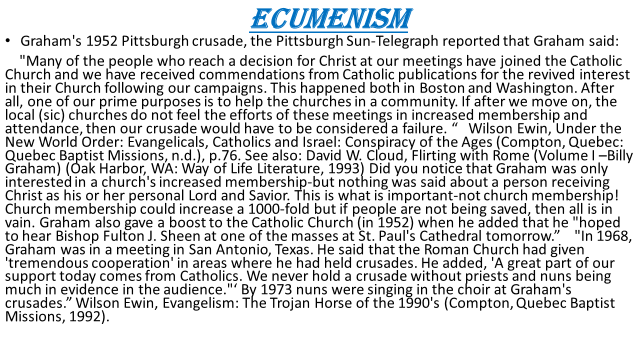